Schulverein zur Förderung der Grund- und Mittelschule Nittenau
Wir sind für unsere Schule da!
 
Wir unterstützen die Arbeit der Schule mit zahlreichen Anschaffungen.

Ein paar Beispiele…
Schulverein zur Förderung der Grund- und Mittelschule Nittenau
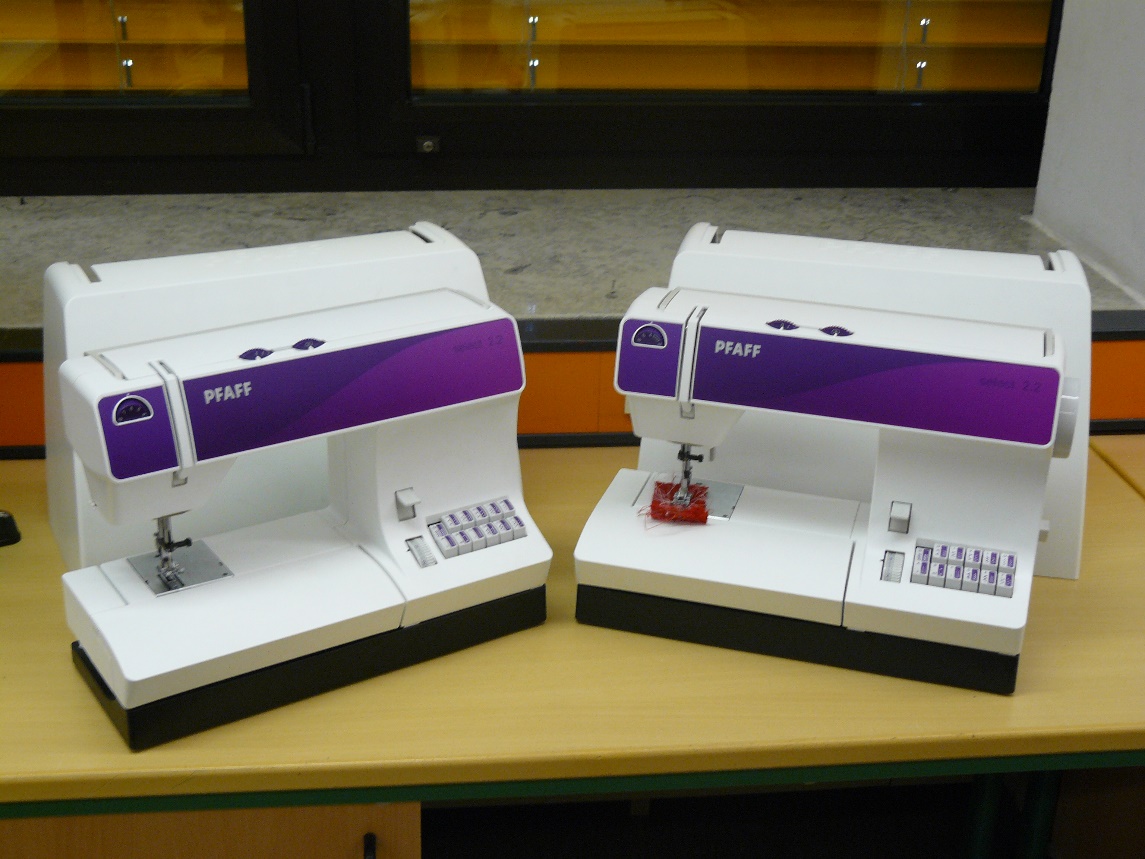 Schulverein zur Förderung der Grund- und Mittelschule Nittenau
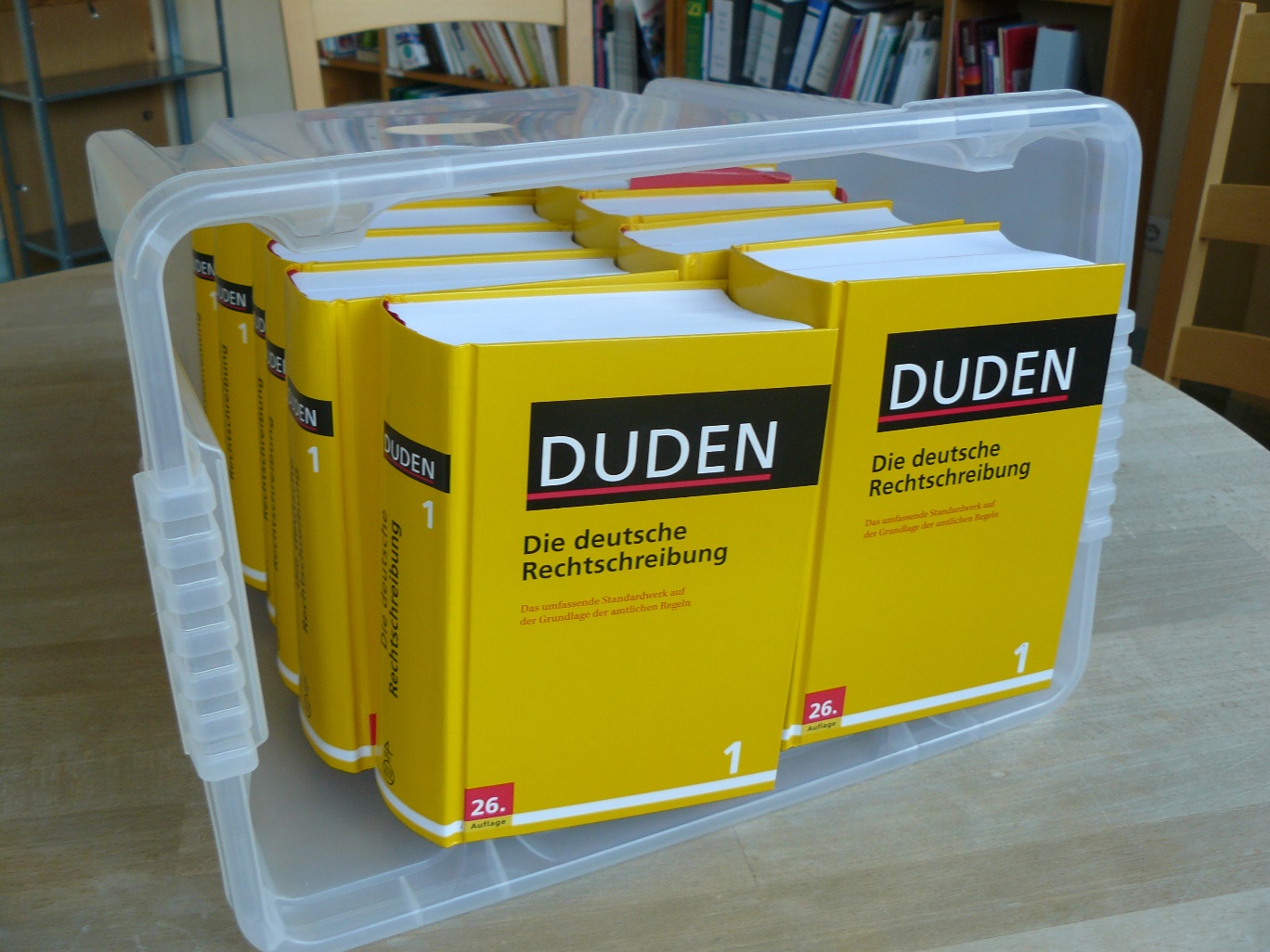 Schulverein zur Förderung der Grund- und Mittelschule Nittenau
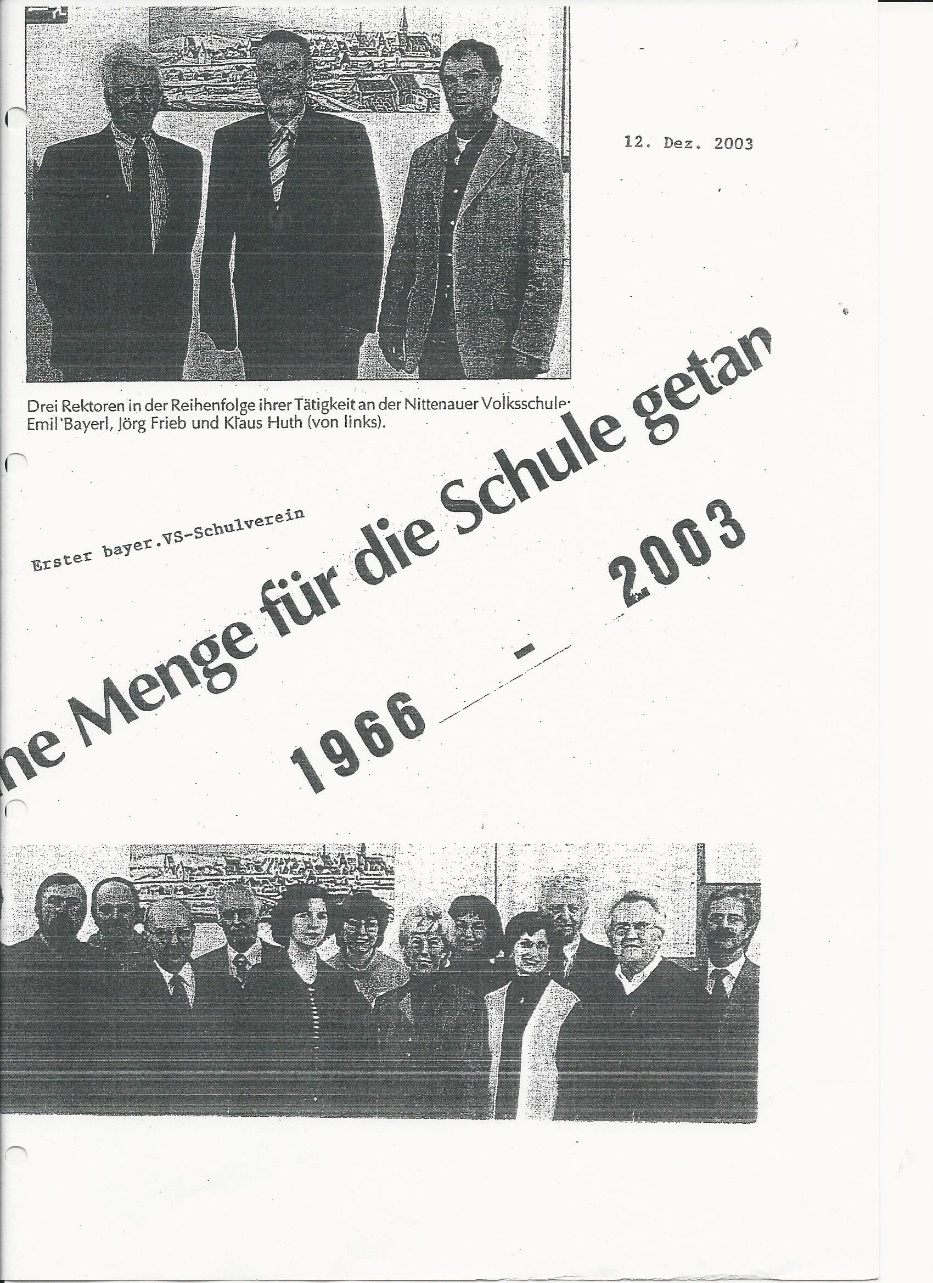 Schulverein zur Förderung der Grund- und Mittelschule Nittenau
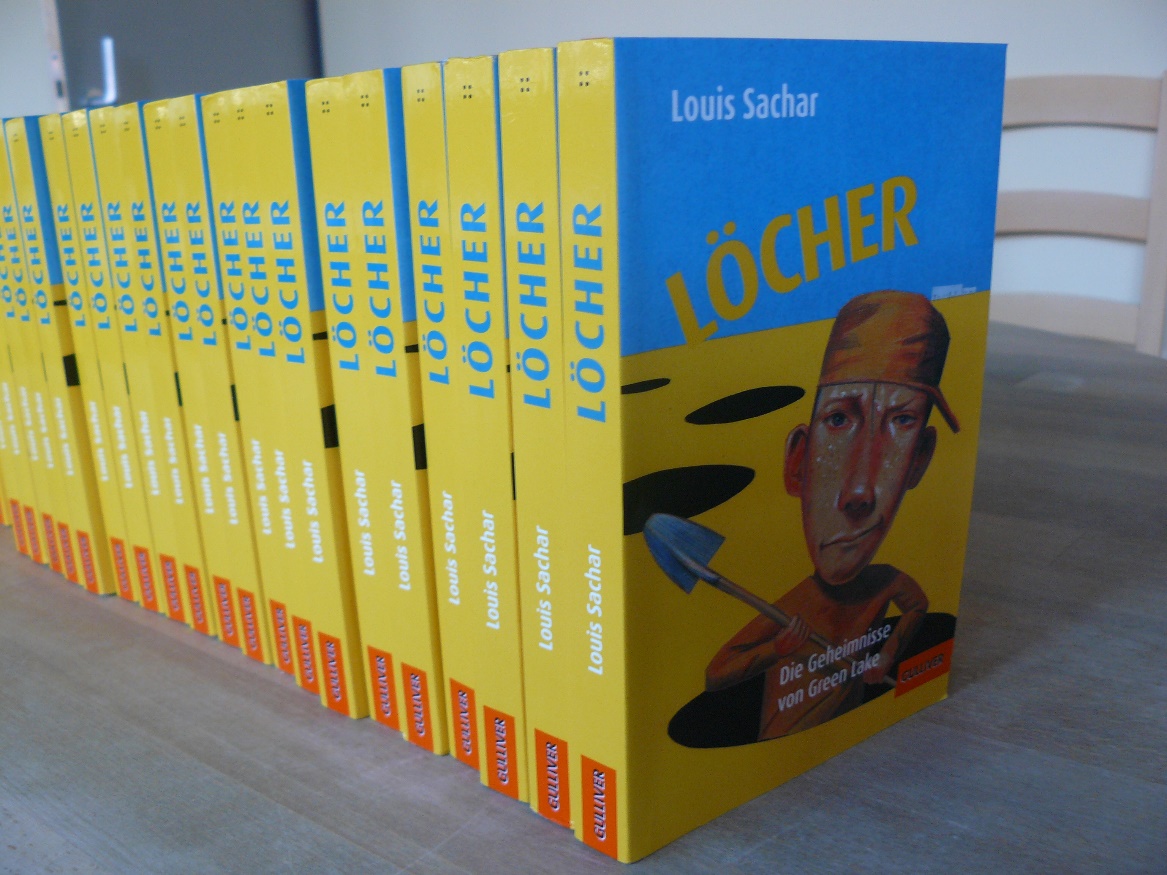 Schulverein zur Förderung der Grund- und Mittelschule Nittenau
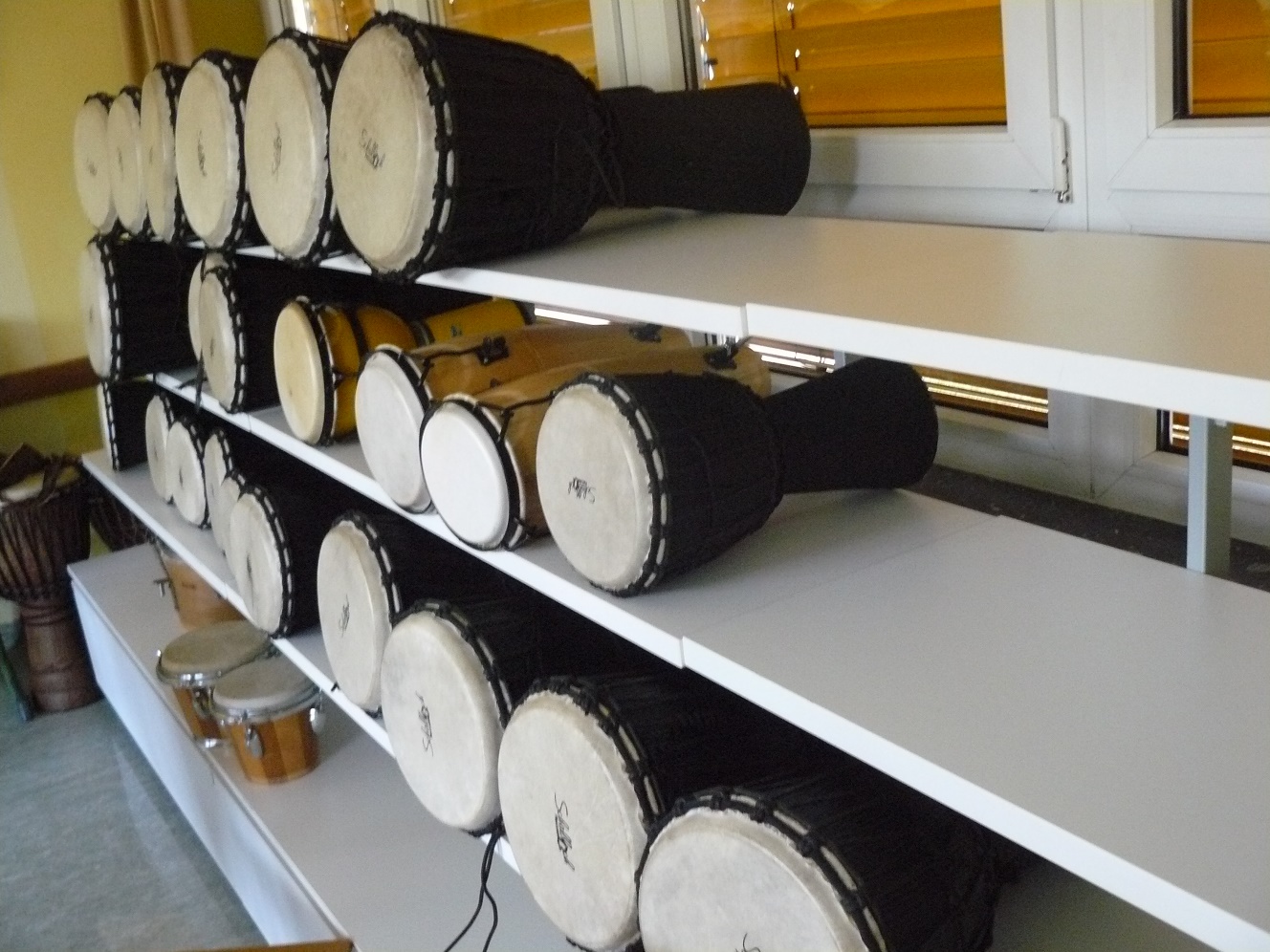 Schulverein zur Förderung der Grund- und Mittelschule Nittenau
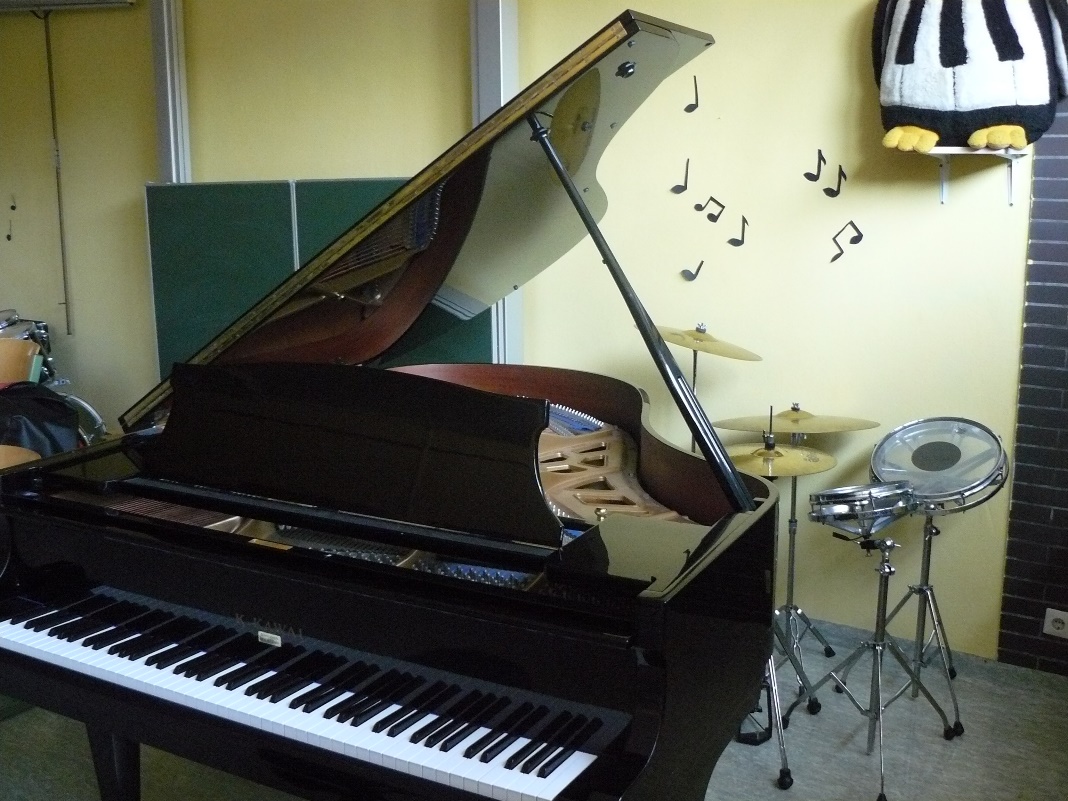 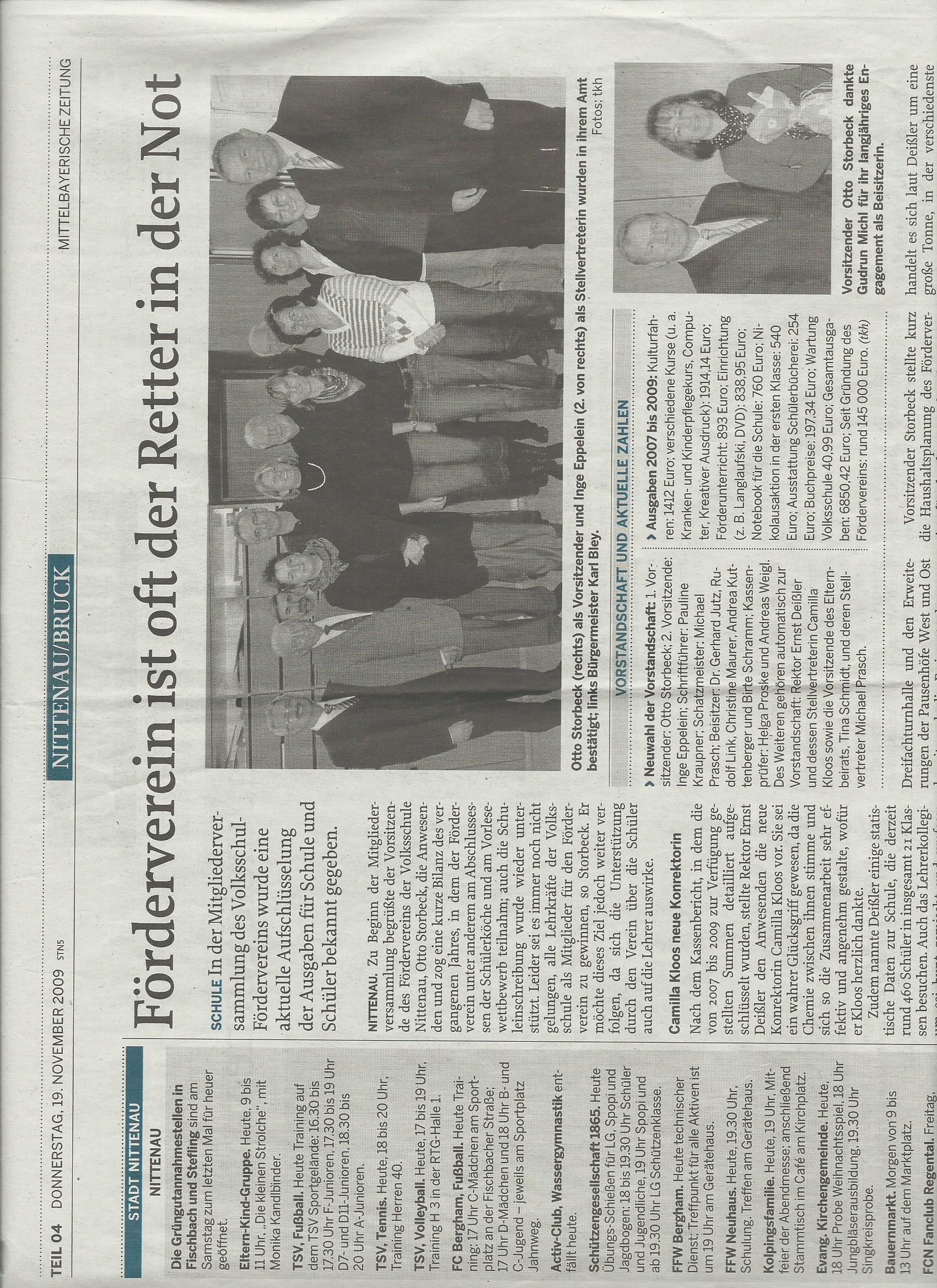 Schulverein zur Förderung der Grund- und Mittelschule Nittenau
Schulverein zur Förderung der Grund- und Mittelschule Nittenau
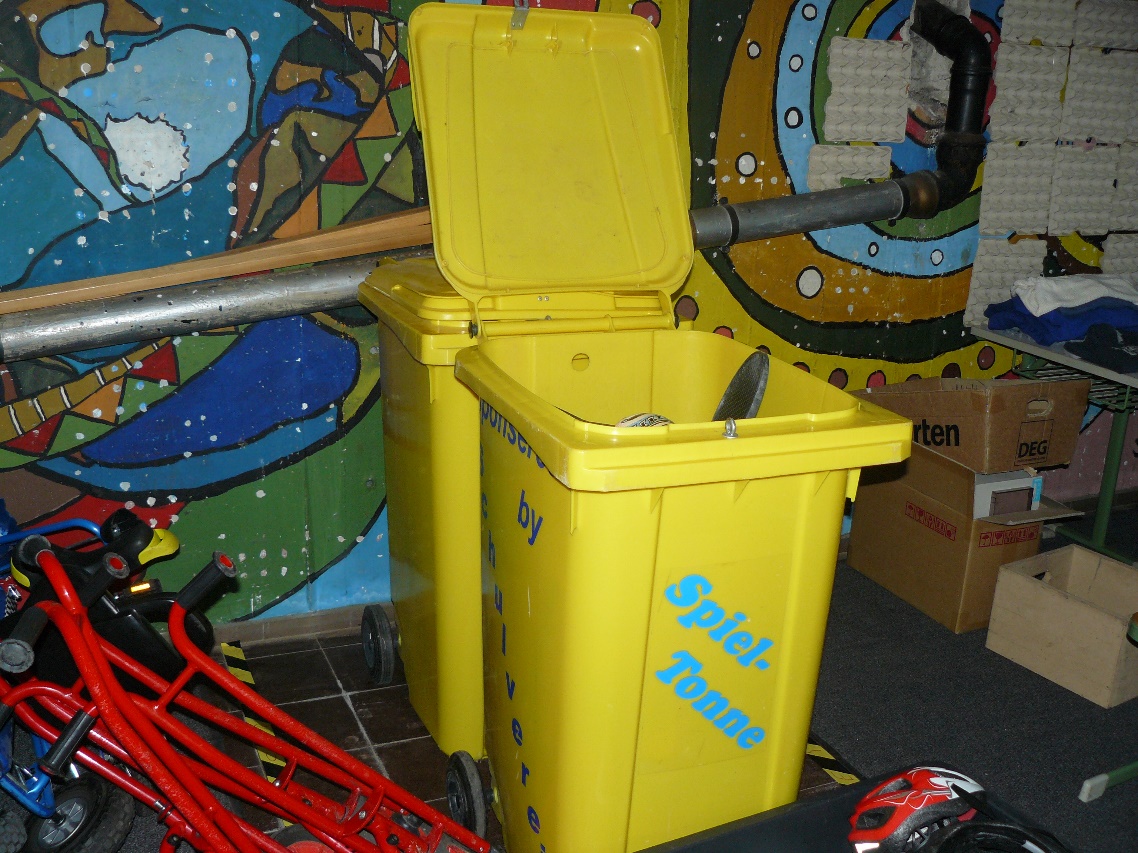 Schulverein zur Förderung der Grund- und Mittelschule Nittenau
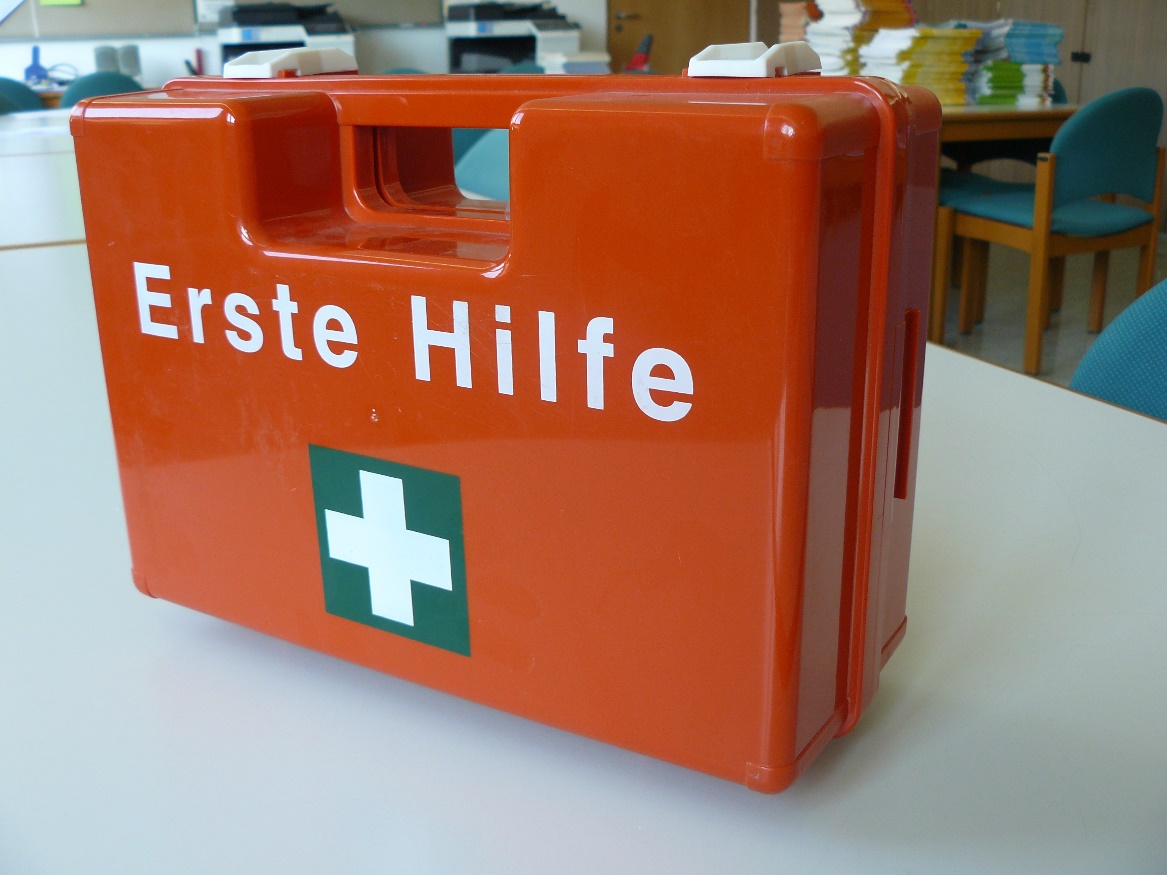 Schulverein zur Förderung der Grund- und Mittelschule Nittenau
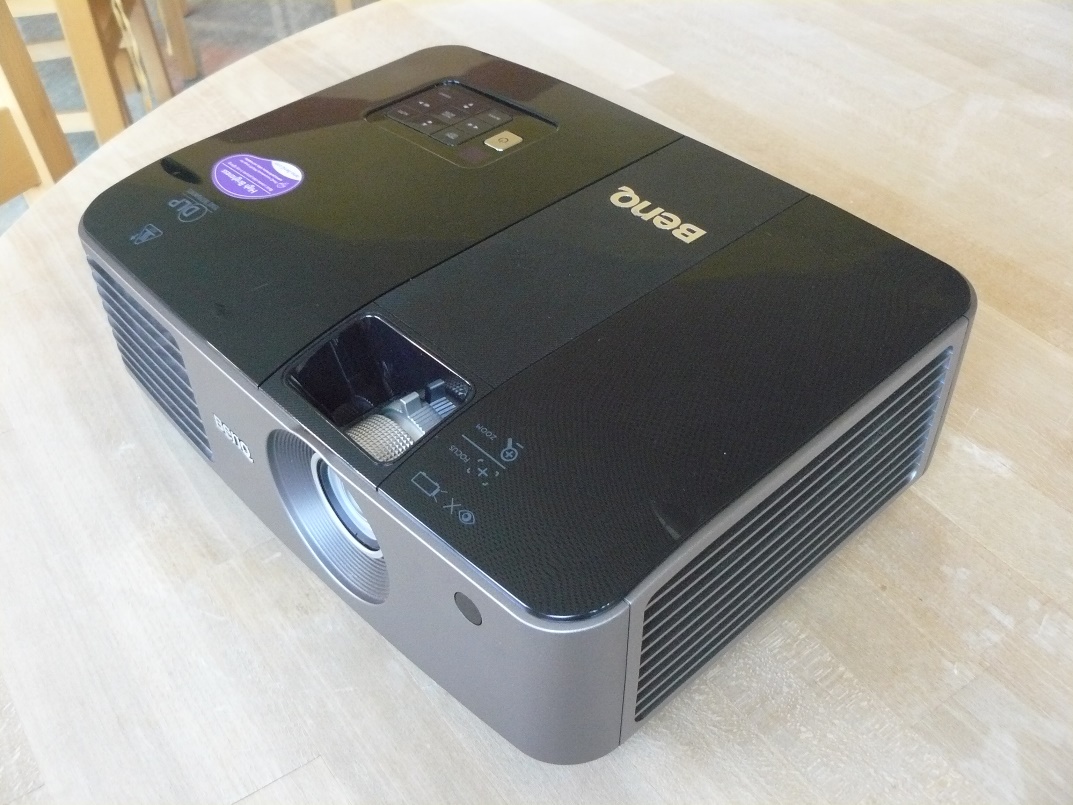 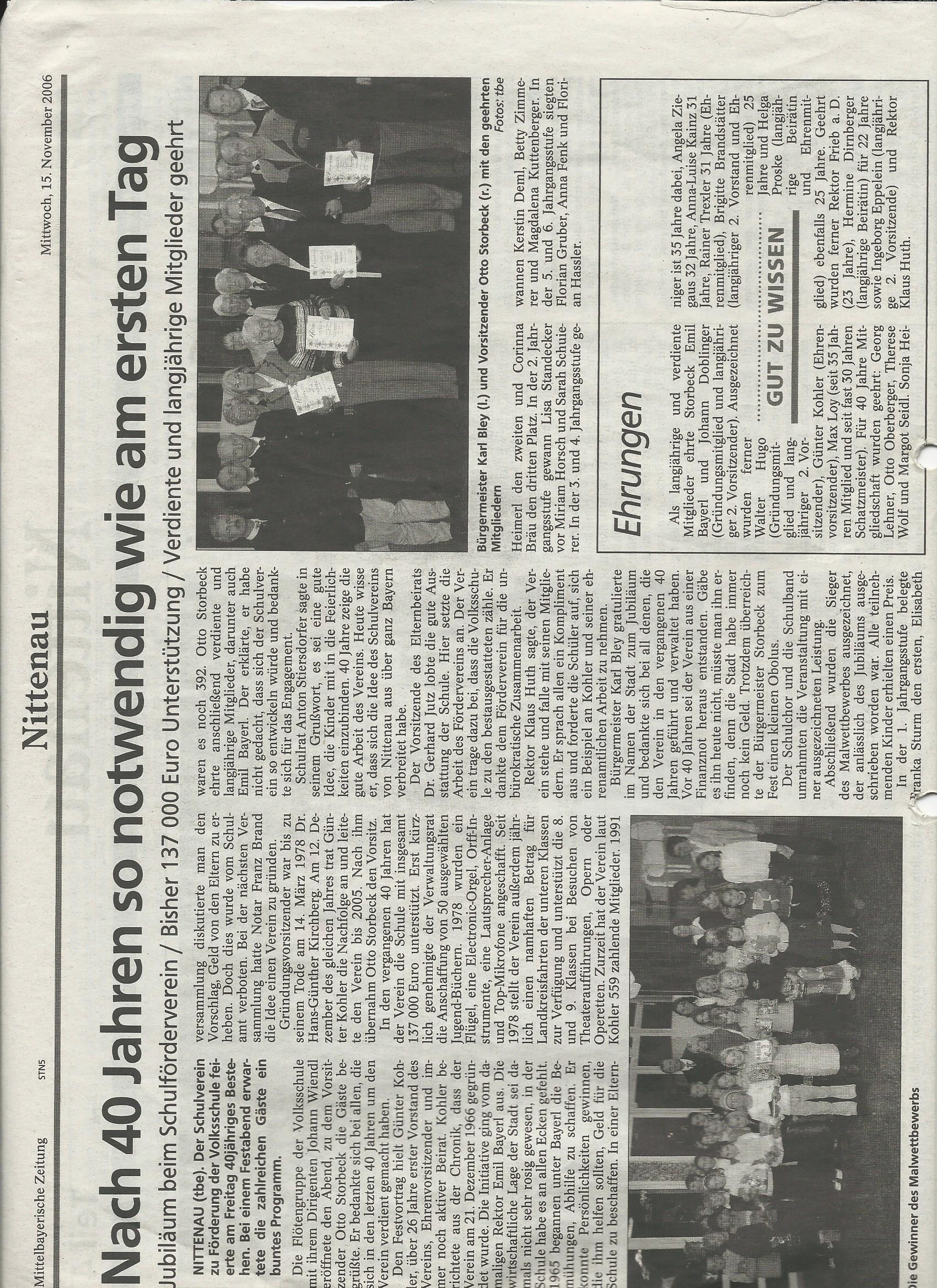 Schulverein zur Förderung der Grund- und Mittelschule Nittenau
Schulverein zur Förderung der Grund- und Mittelschule Nittenau
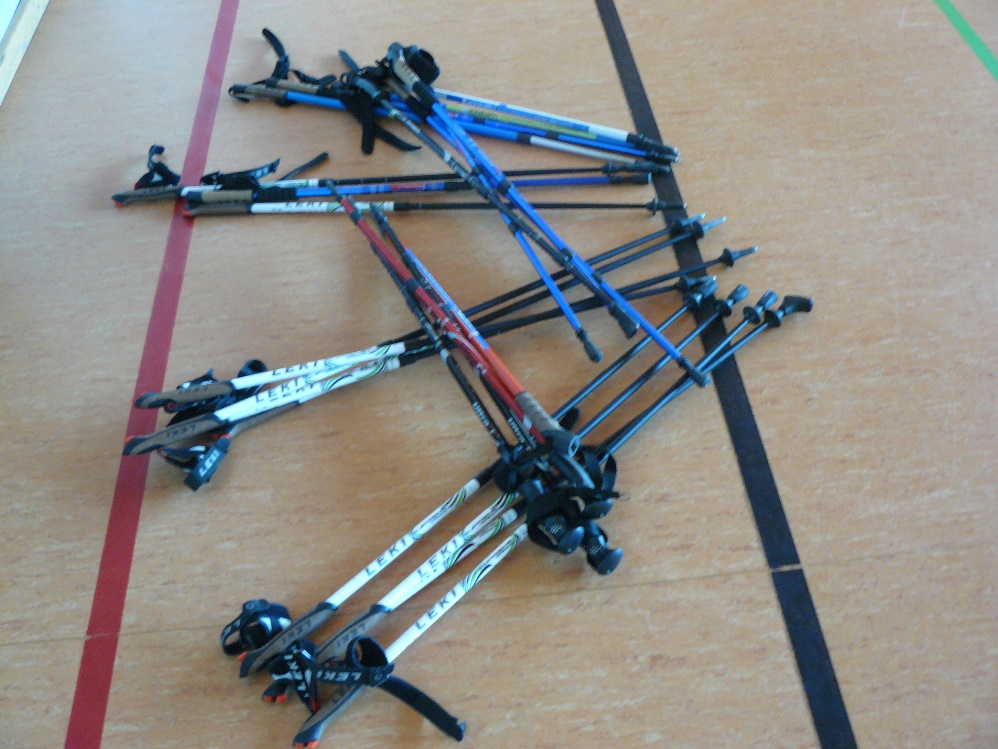 Schulverein zur Förderung der Grund- und Mittelschule Nittenau
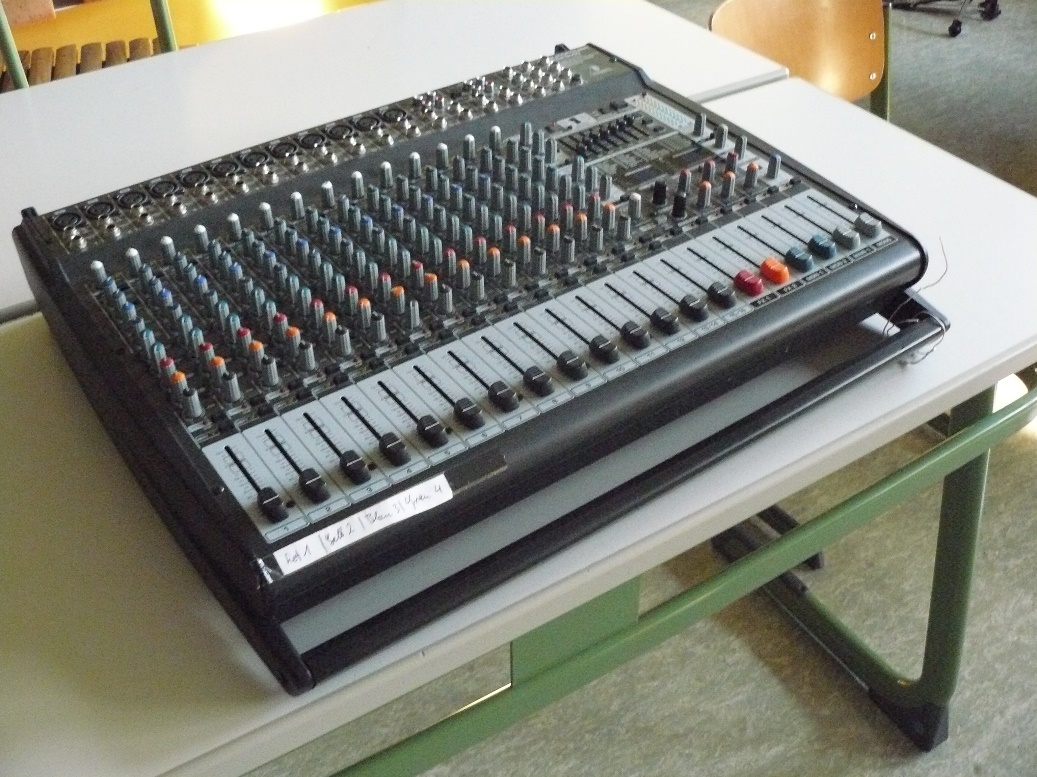 Schulverein zur Förderung der Grund- und Mittelschule Nittenau
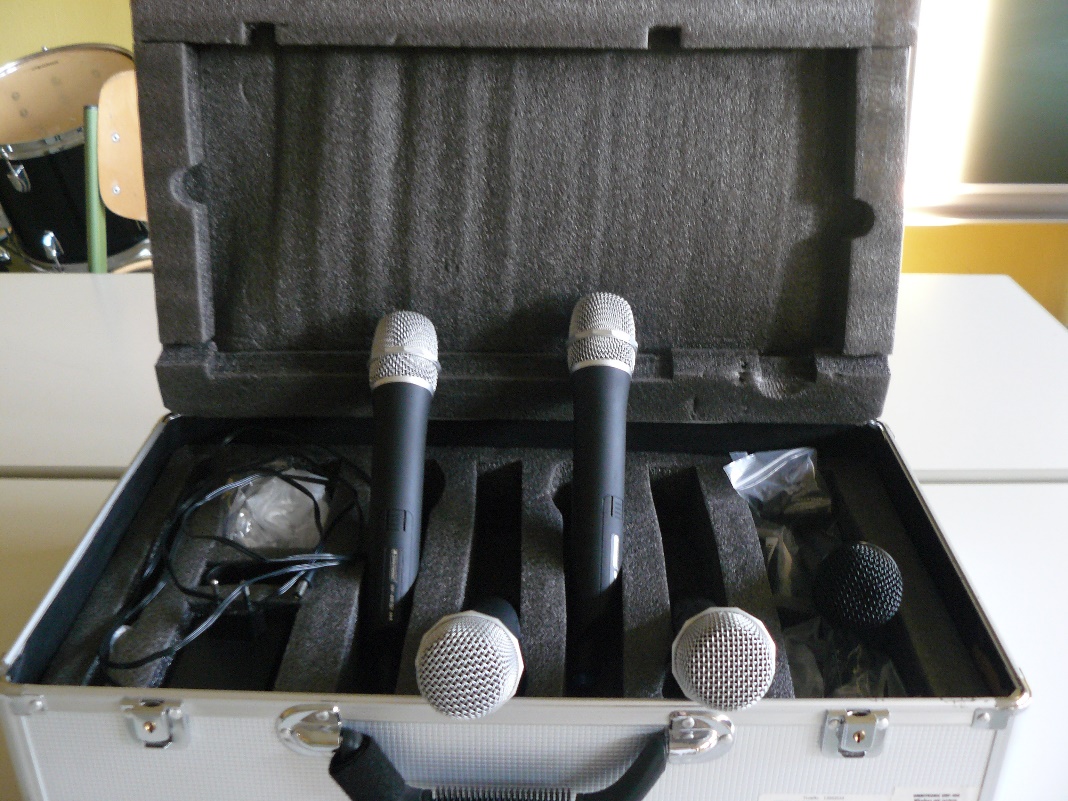 Schulverein zur Förderung der Grund- und Mittelschule Nittenau
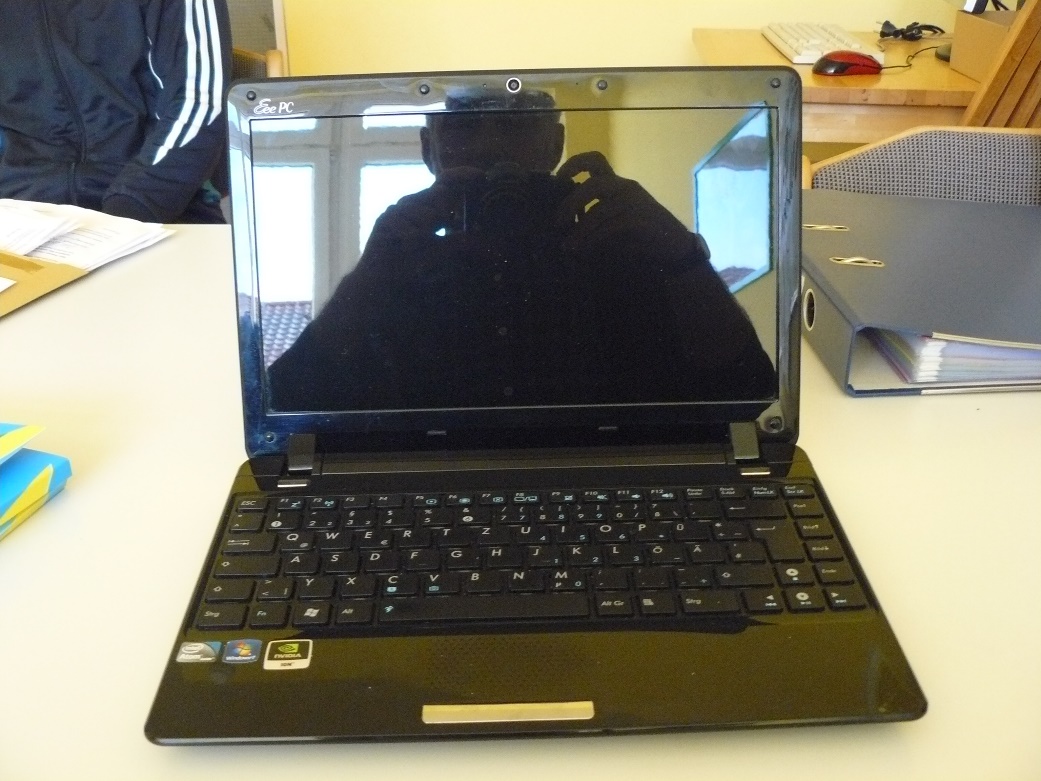 Schulverein zur Förderung der Grund- und Mittelschule Nittenau
Wir freuen uns auf die nächsten 50 Jahre!